Решение задач по теме:
«Средняя линия треугольника.
Пропорциональные отрезки в прямоугольном треугольнике.»
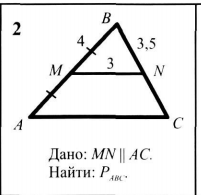 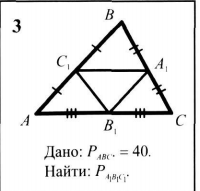 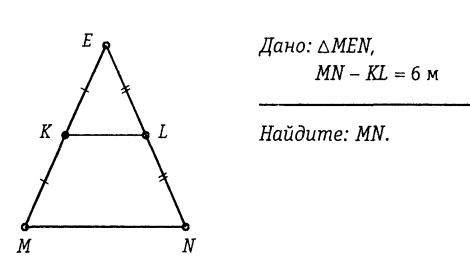 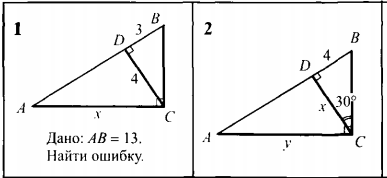 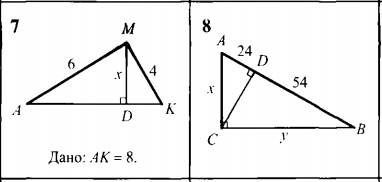 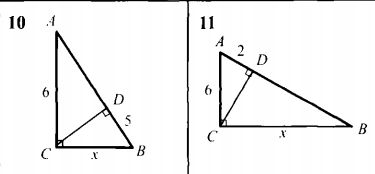 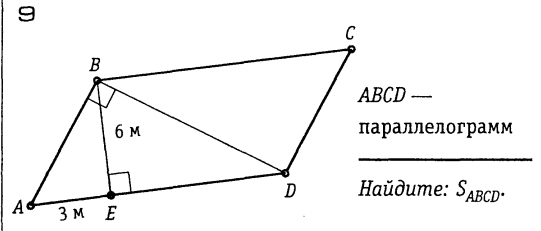 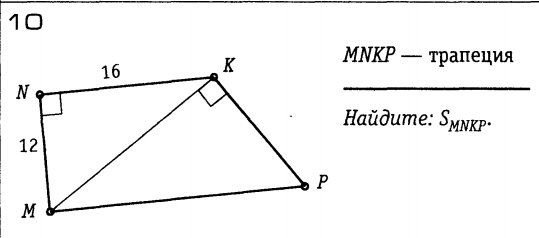